Creative iMedia Curriculum Roadmap
Year
11
Unit R093: : Creative iMedia in the media industry
Learning: Topic Areas 1 – 2:

The Media Industry
Factors influencing product design
Learning: Topic Areas 3 – 4:
Preproduction planning
Distribution Considerations
Assessment: Live NEA: Eclobal comics
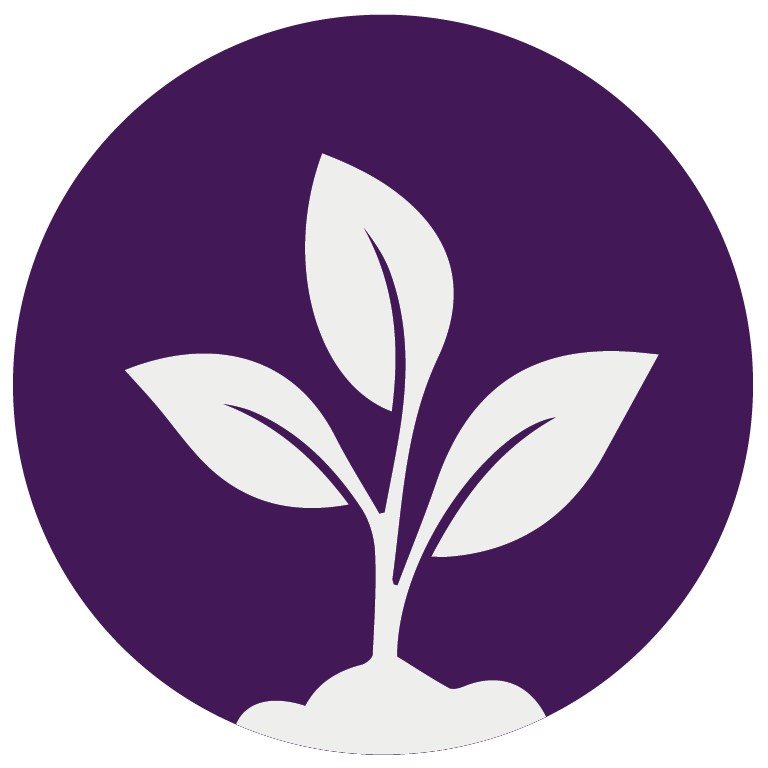 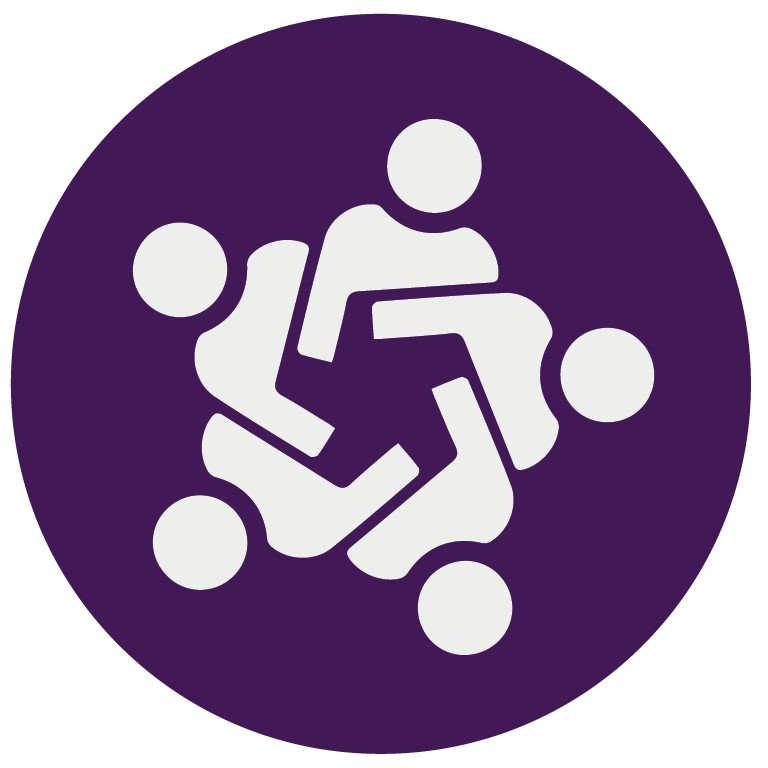 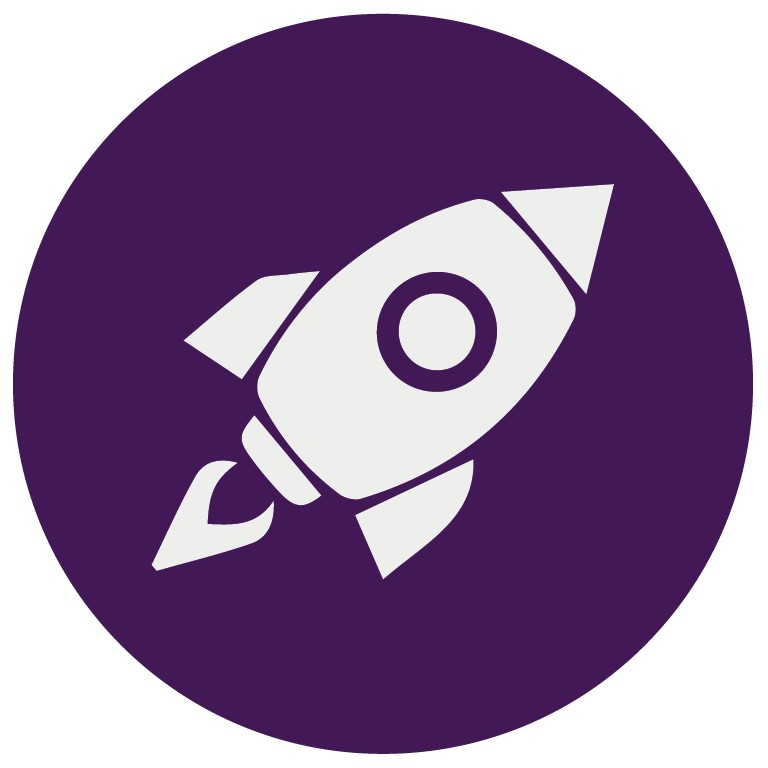 PRACTISE NEA

Circle of trUSt’ – a comic promoting belonging
Final external Assessment

R093 in June of Y11
Learning: Topic Areas 1 – 3:
Plan Characters and Comics
Create Characters and Comics
Review Characters and Comics
Assessment: Live NEA Brief History of the Isles
Unit R095: Characters and comics
Year
10
PRACTISE NEA

Whereabouts Travel Digital Book Covers
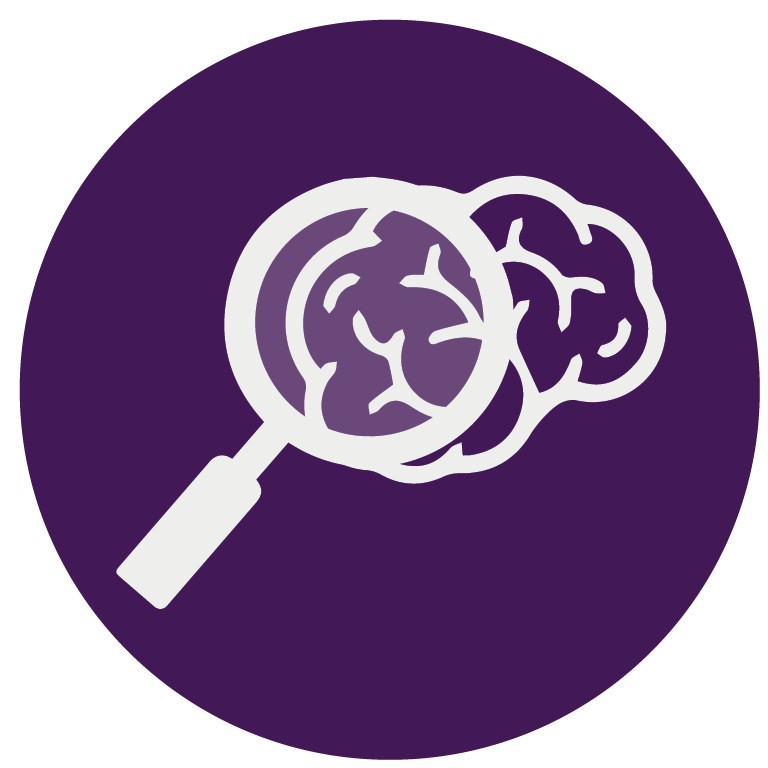 Topic:
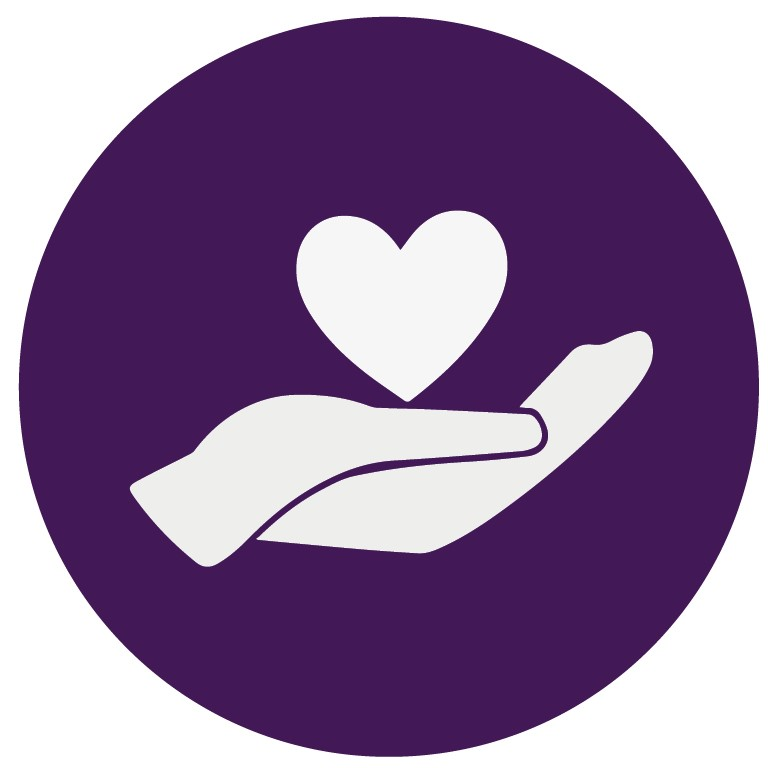 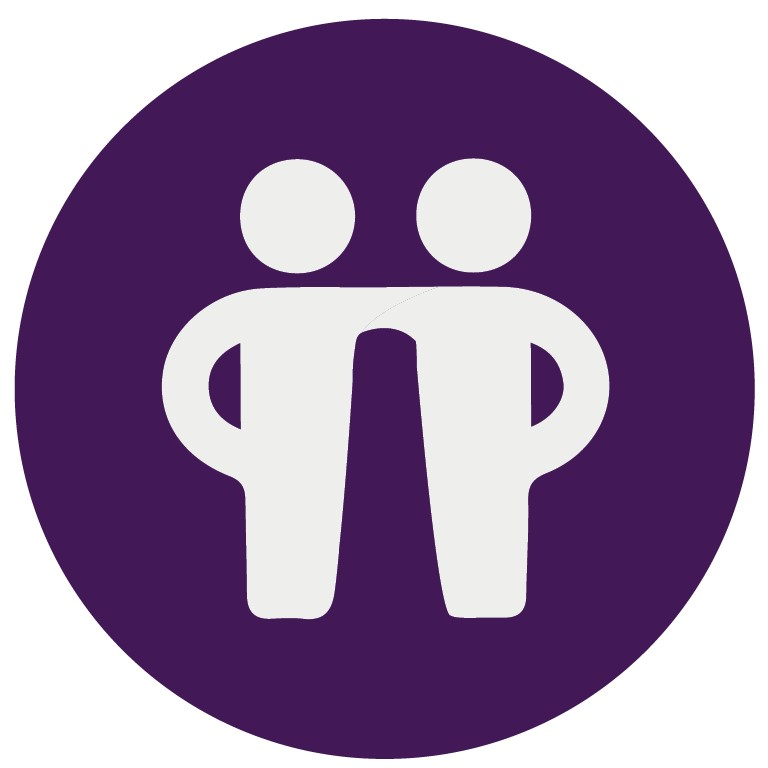 Learning: Topic Areas 1 – 3:
Develop Visual Identity
Plan Digital Graphics
Create Visual Identity and Digital Graphics
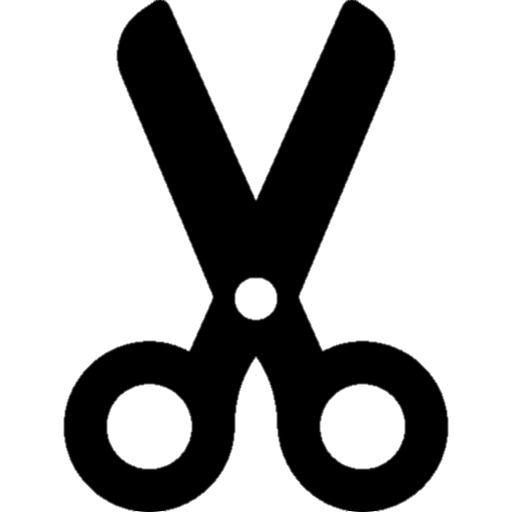 Year
9
Unit R094: Visual identity and digital graphics
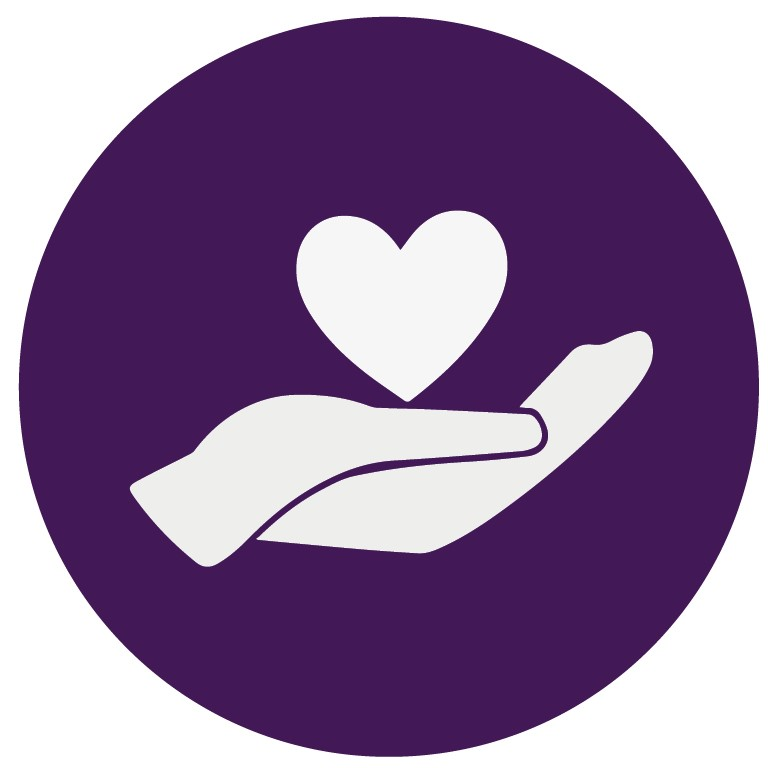 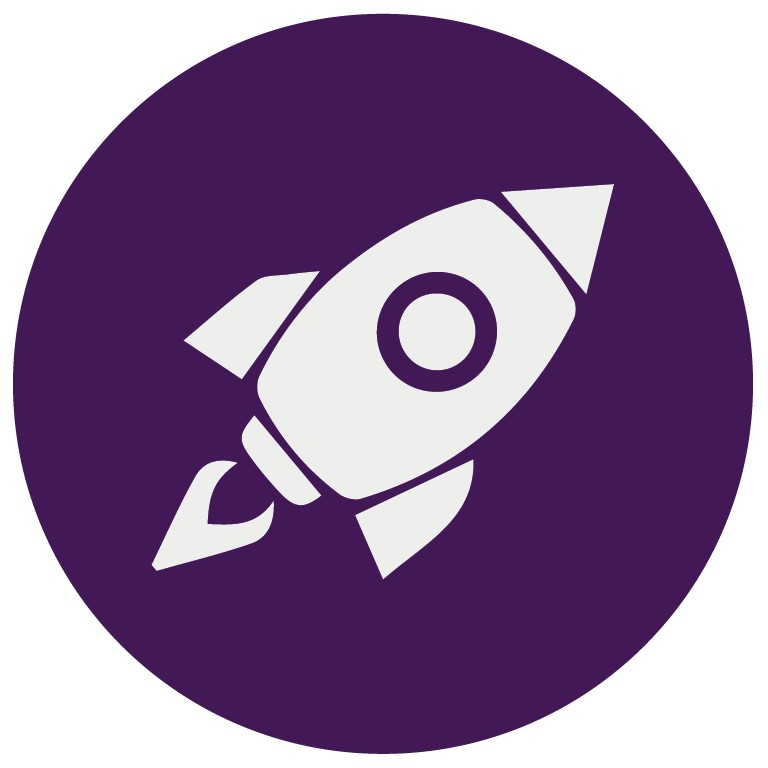 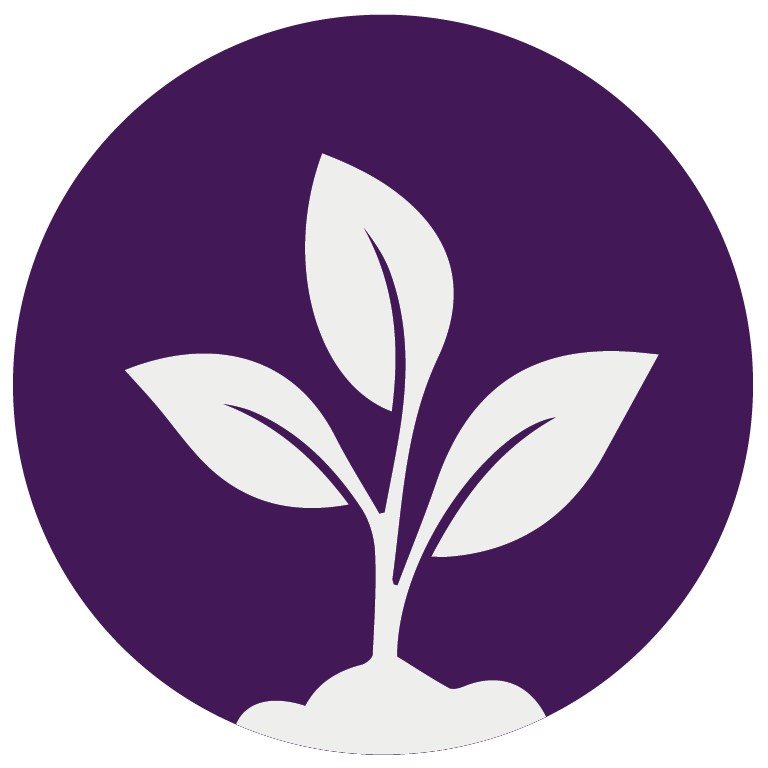 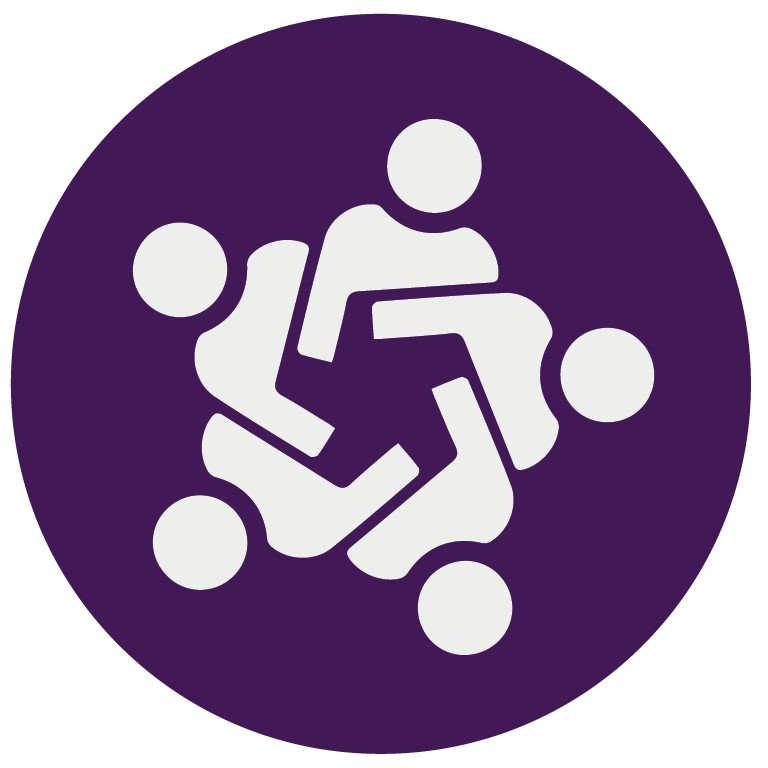 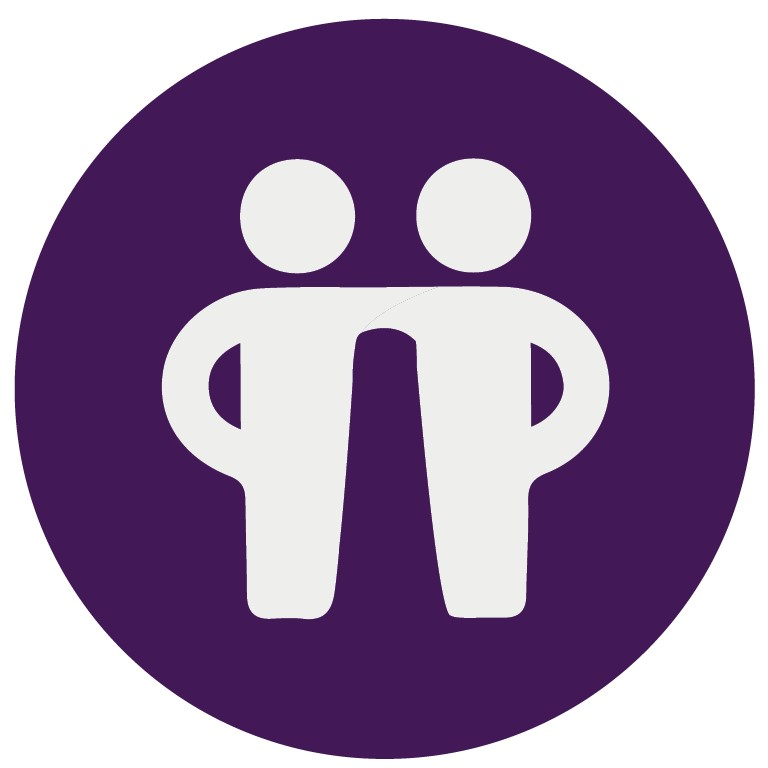 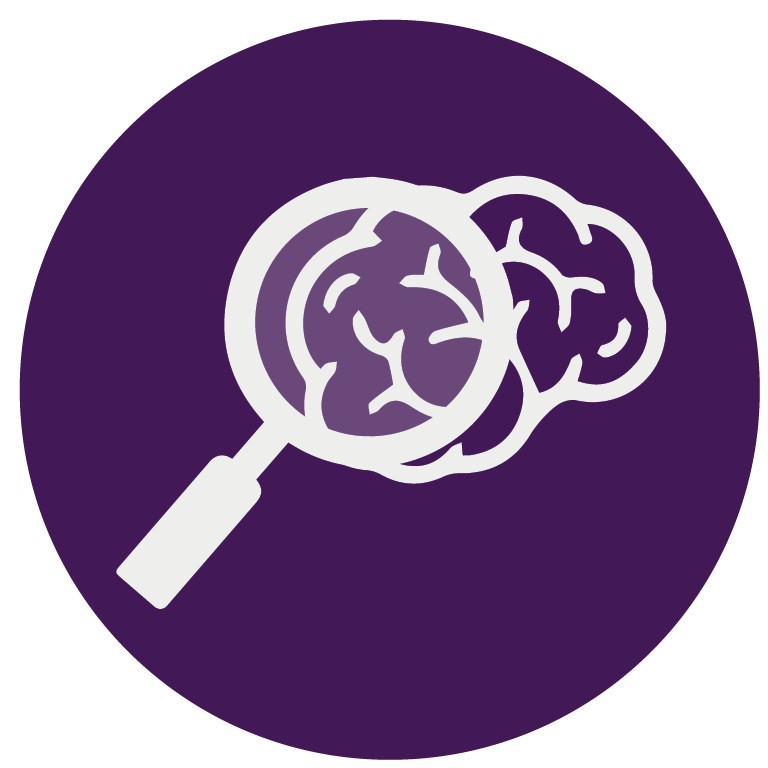